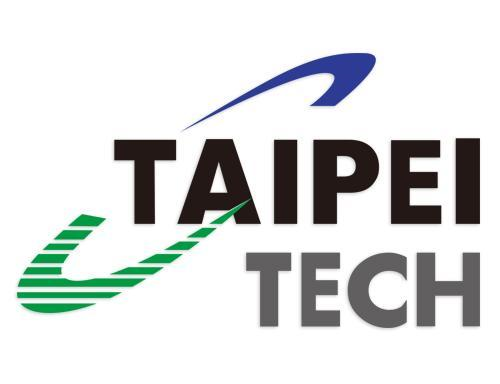 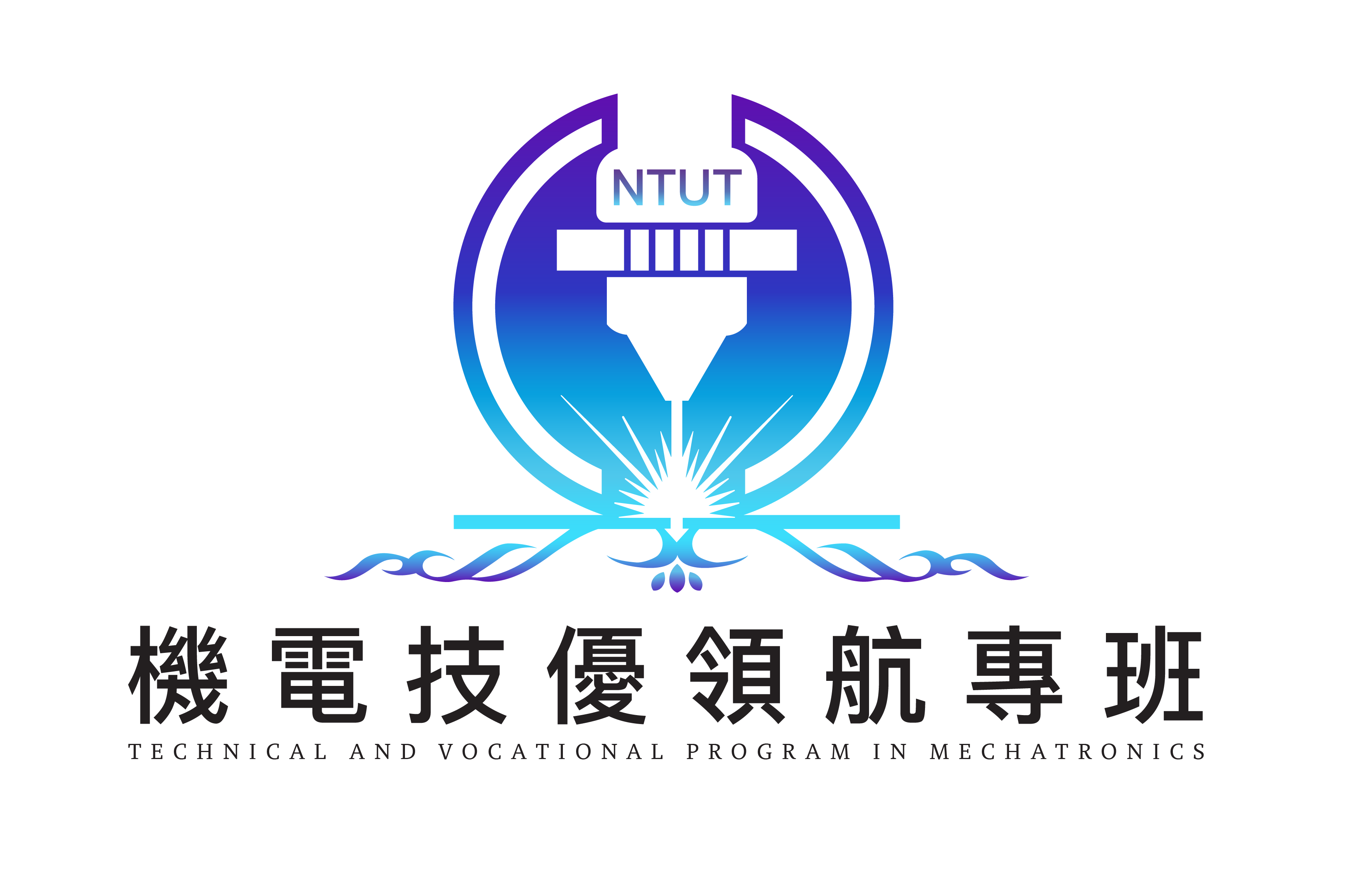 國立台北科技大學 機電技優領航專班112學年度實務專題海報
專題名稱請置中
指導老師姓名與職稱：
參與學生班級/姓名/學號：
結果與討論(Results and discussion)
摘要(Abstract)
We have interesting results
























.
尺寸為A1大小，背景格式已完成設定，請勿任意變更。
上方的兩個框框內，請依各專題資料填入，專題名稱請用粗體字，除以上各標題的必要內容外，海報內容由主持人自由發揮，建議至少含
下列項目：
前言或研究動機、研究背景介紹
研究方法
結果與討論
結論
字體大小建議用40為標題，18為文字內容
字形建議為Arial（英文標題或文字）、Symbol（符號）及微軟正黑體（中文）
研究動機 (Motivation)
A good introduction is given. A good introduction is given.
結論與心得(Conclusions)
研究方法(Methods)
Here are conclusions.
A well-defined model is built. A well-defined model is built.